Actividad individual:
Resuman en una cronología la historia de sus vidas, con los hitos más importantes
Elijan la representación del tiempo que consideren más útil
¿Ventajas y desventajas de esa elección?
De izquierda a derecha
De derecha a izquierda
De arriba hacia abajo
De abajo hacia arriba
De atrás hacia adelante
De adelante hacia atrás
Espiral
Zig-Zag
Tipo sendero, etc.
DE IZQUIERDA A DERECHA
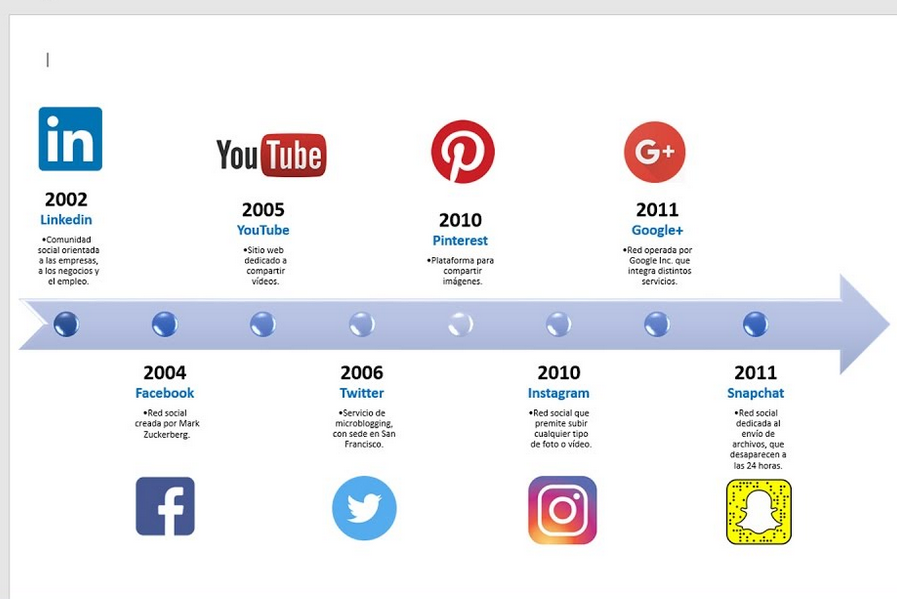 DE DERECHA A IZQUIERDA
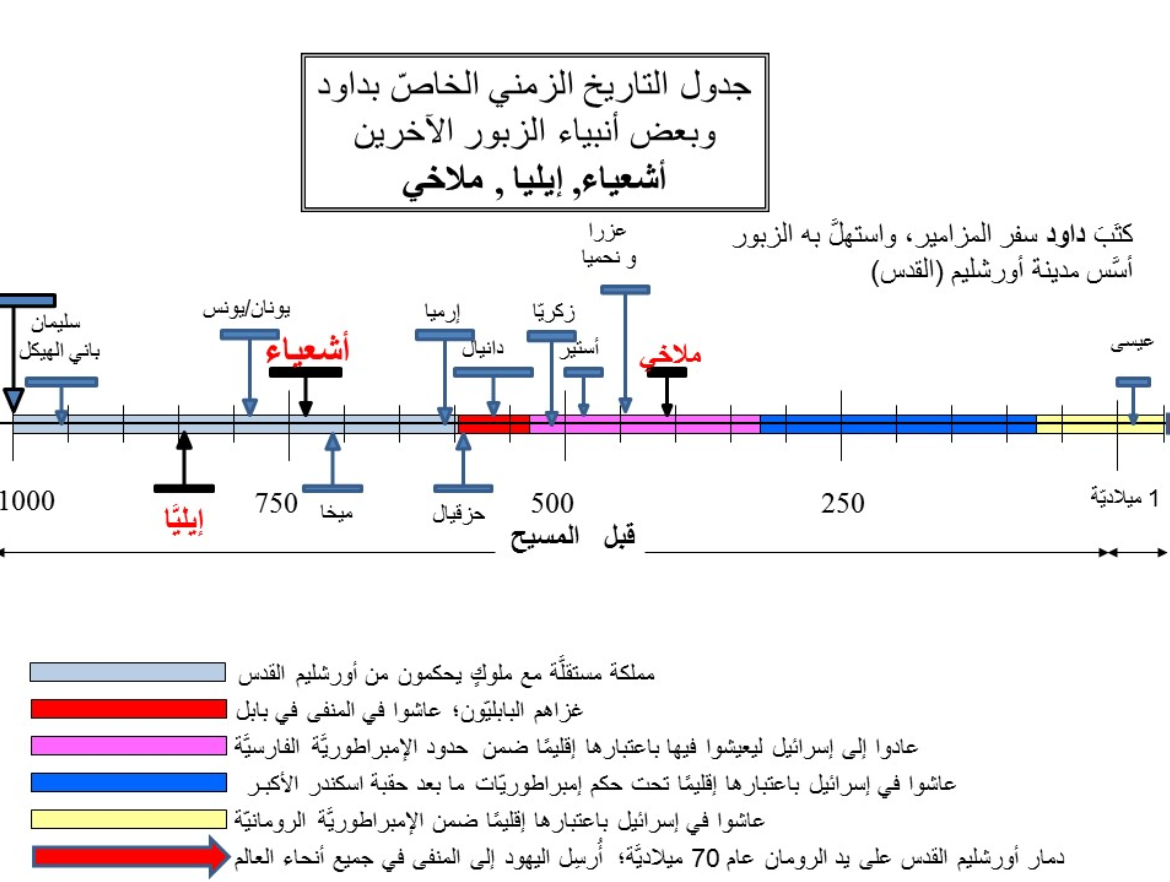 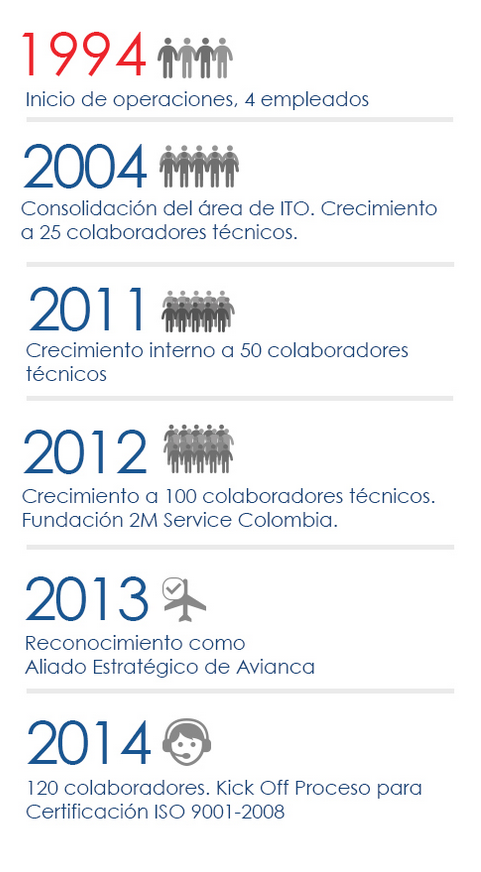 DE ARRIBA HACIA ABAJO
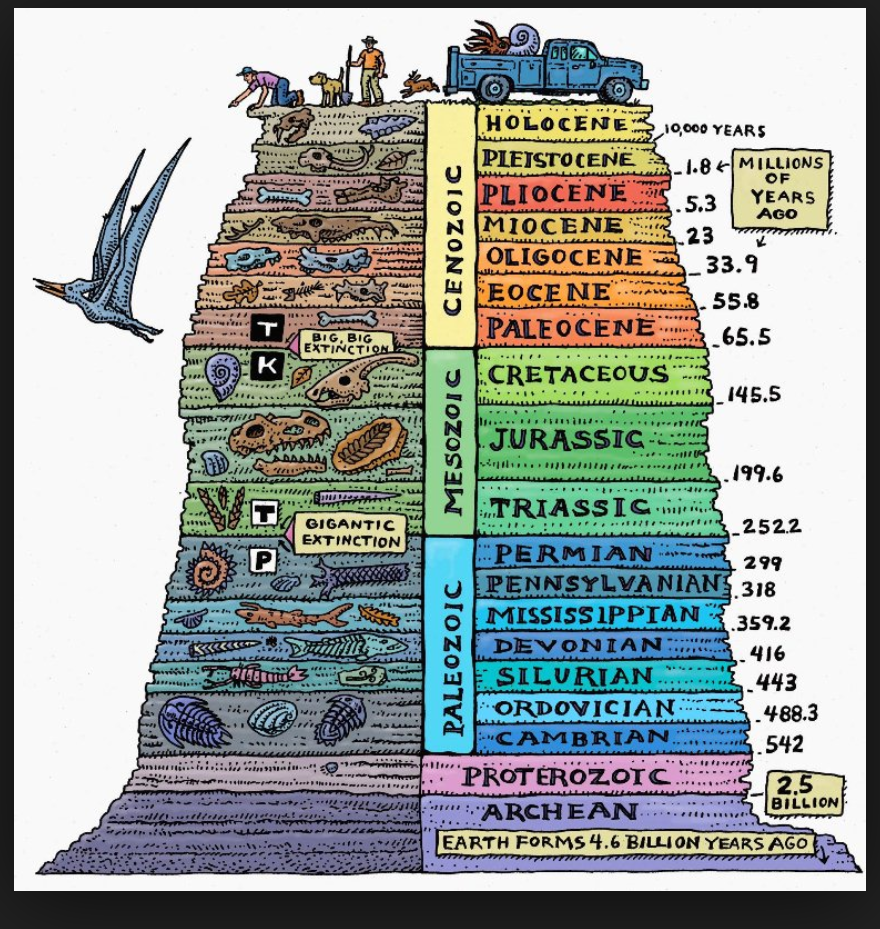 DE ABAJO HACIA ARRIBA
DE ADELANTE HACIA ATRÁS
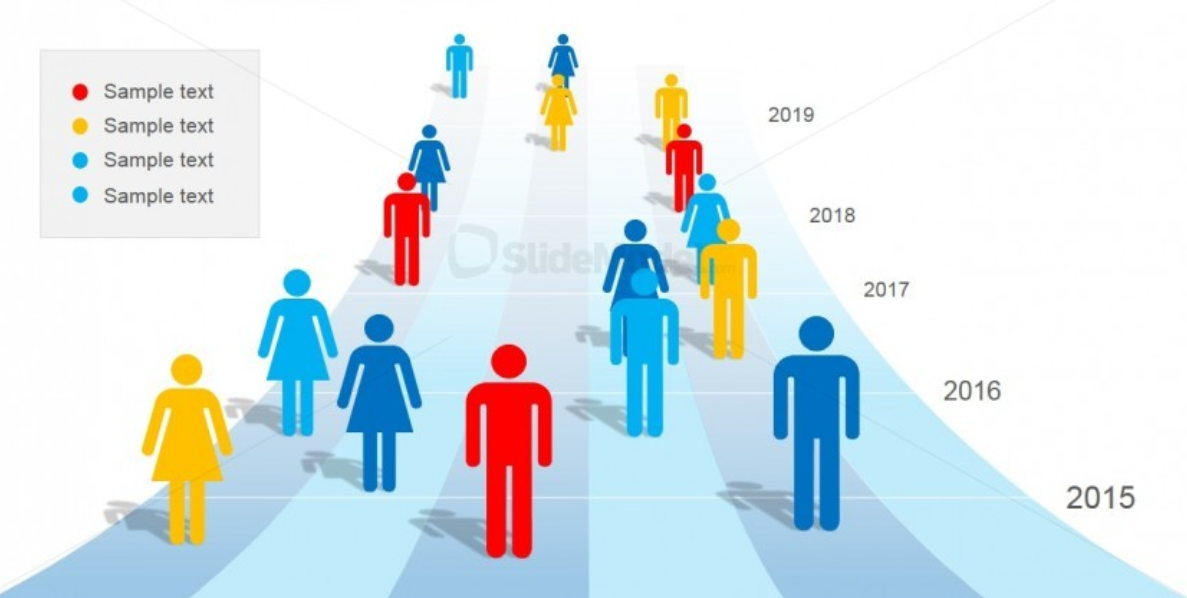 DE ATRÁS HACIA ADELANTE
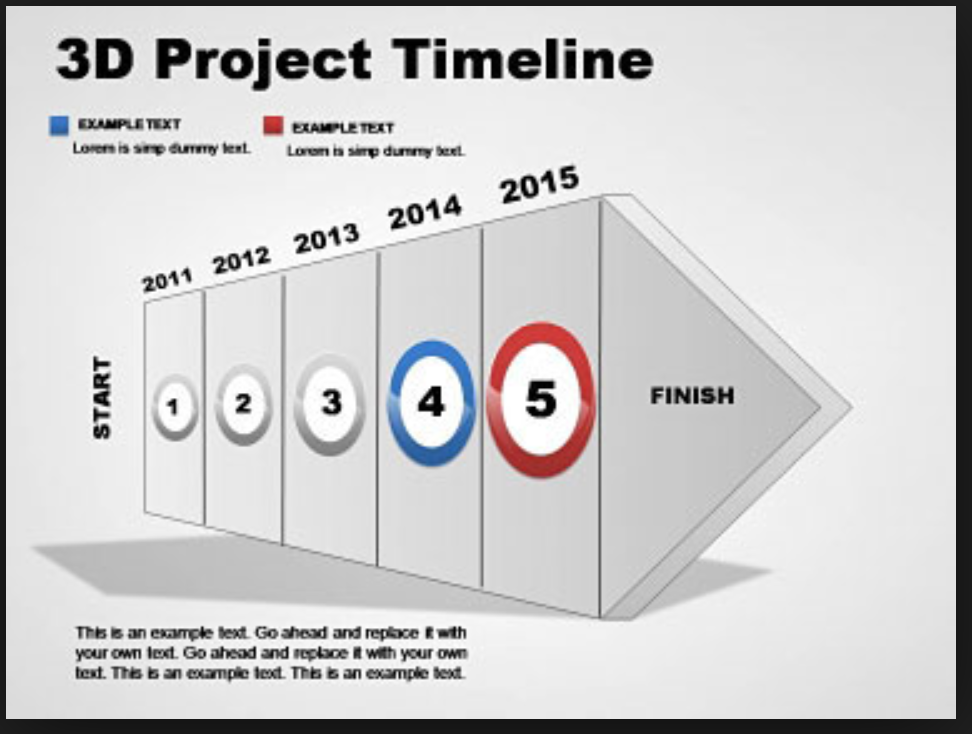 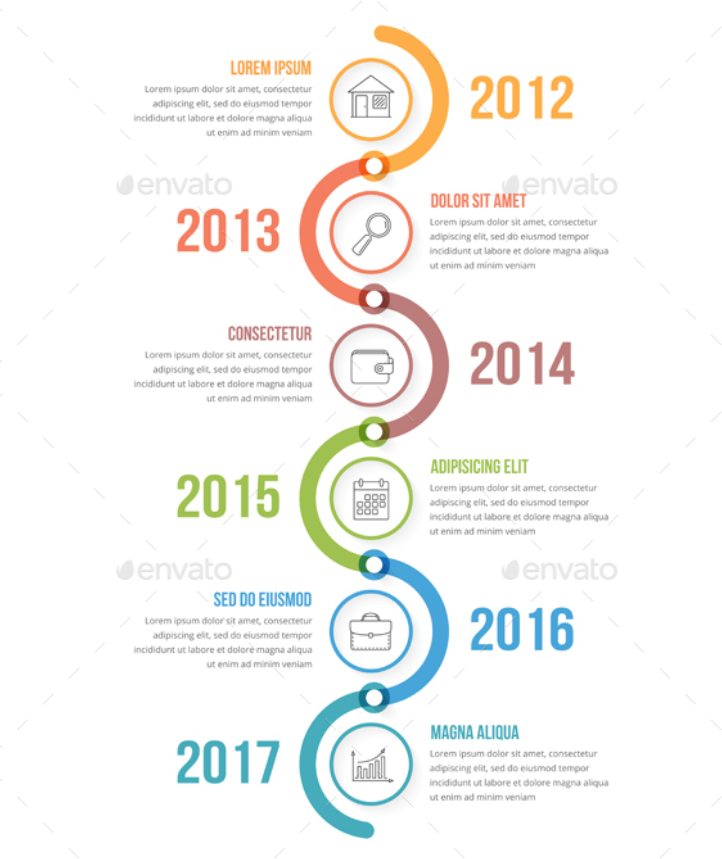 EN ZIG-ZAG
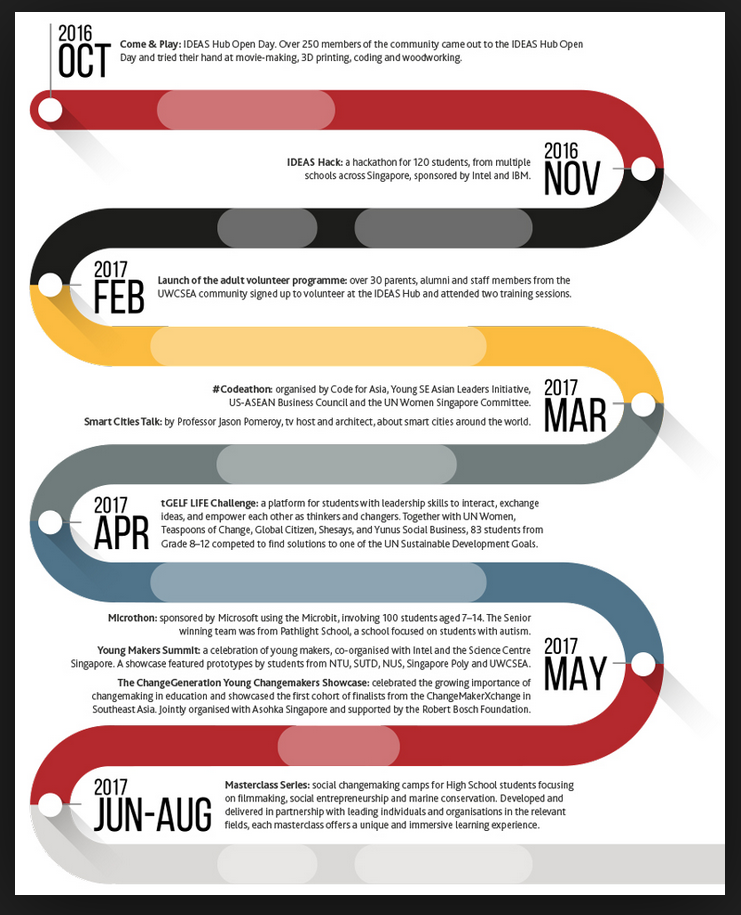 TIPO SENDERO
EN ESPIRAL
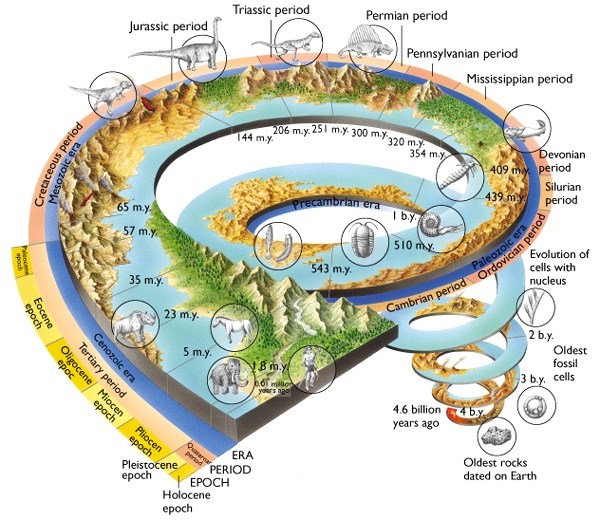